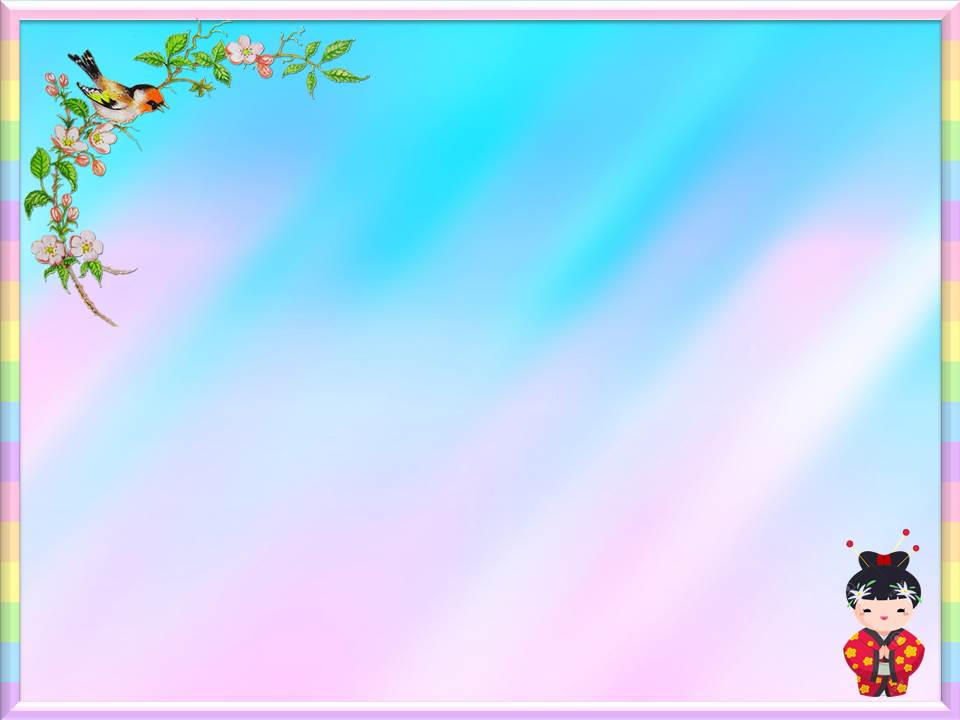 Муниципальное казённое общеобразовательное учреждение 
«Средняя общеобразовательная школа №8» 
Левокумского муниципального округа Ставропольского края
Презентация к уроку окружающего мира, 1 класс УМК «Школа России»
Составитель: Чаракова Аминат Абдулаевна,
учитель начальных классов
квалификационная категория: «соответствие»
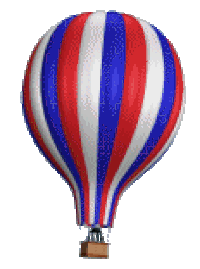 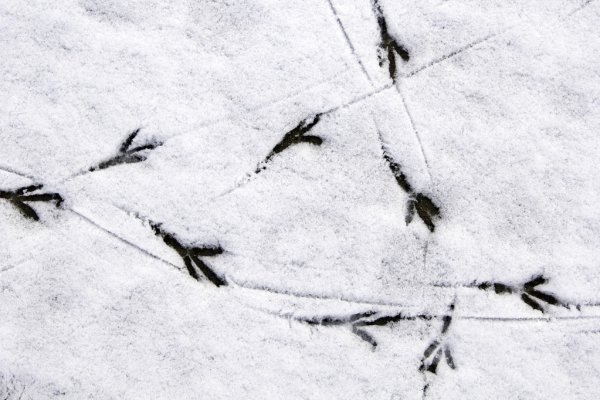 Цель: расширить знания о птицах, зимующих в наших краях, познакомить  с перелётными птицами, выяснить где они зимуют.
  Задачи: 
1. Познакомить учащихся с понятиями «перелетные» и «зимующие» птицы, раскрыть причины перелета птиц;  
2. Создание условий для формирования заботливого отношения к птицам. 
3. Развивать познавательный интерес к окружающему миру путём привлечения занимательного материала, создания проблемных ситуаций;
4. Развивать логическое мышление, воображение, восприятие, речь.
5.Воспитывать интерес к окружающему миру; желание учиться и делать открытия; воспитывать умение слушать других.
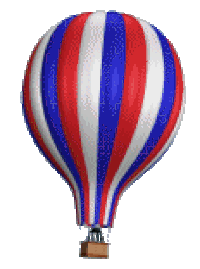 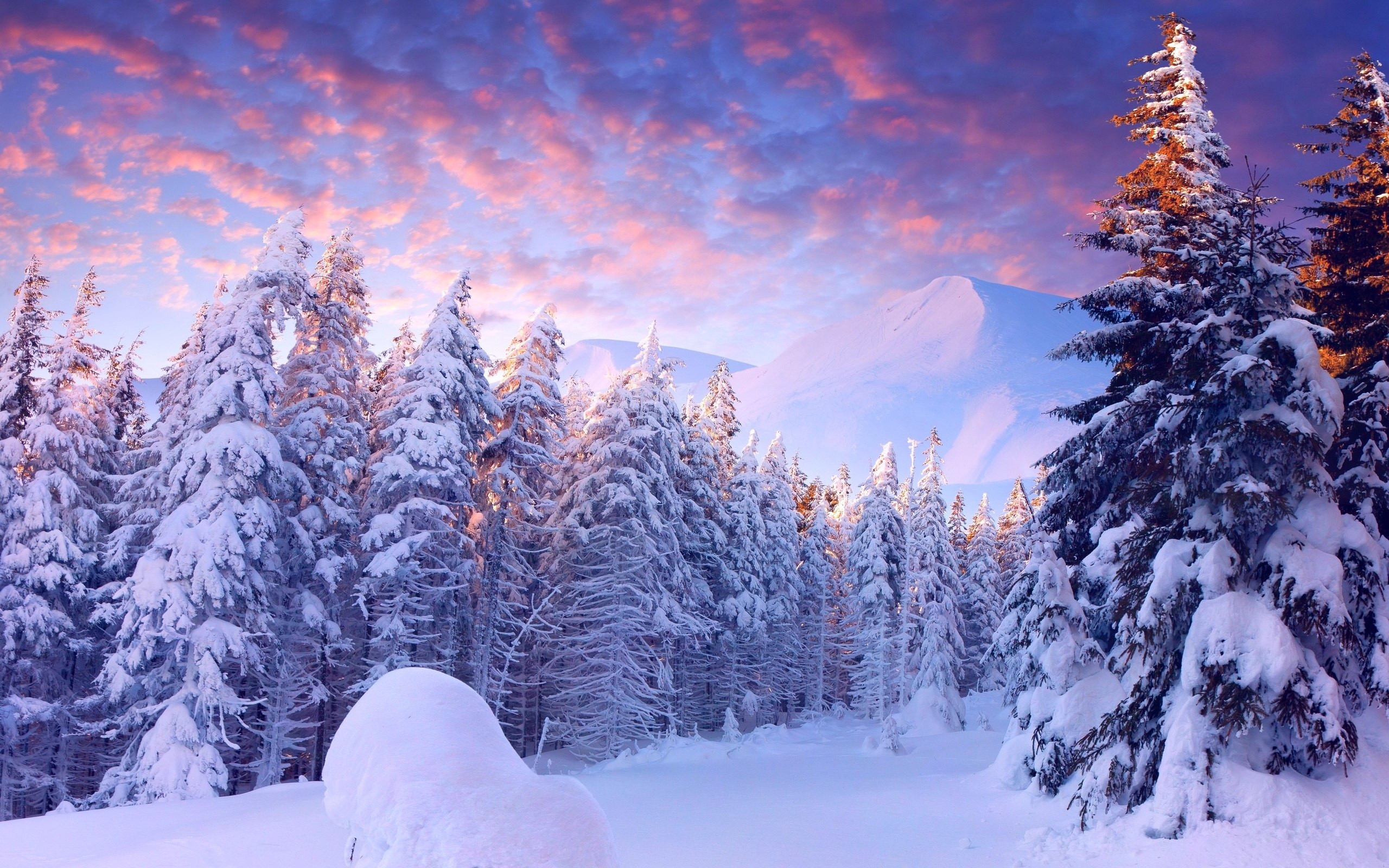 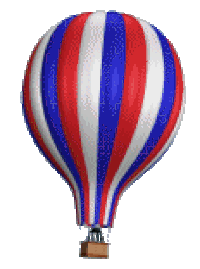 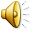 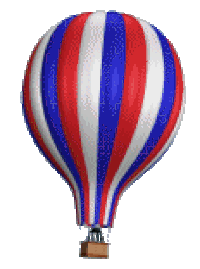 Остановка "Игровая"
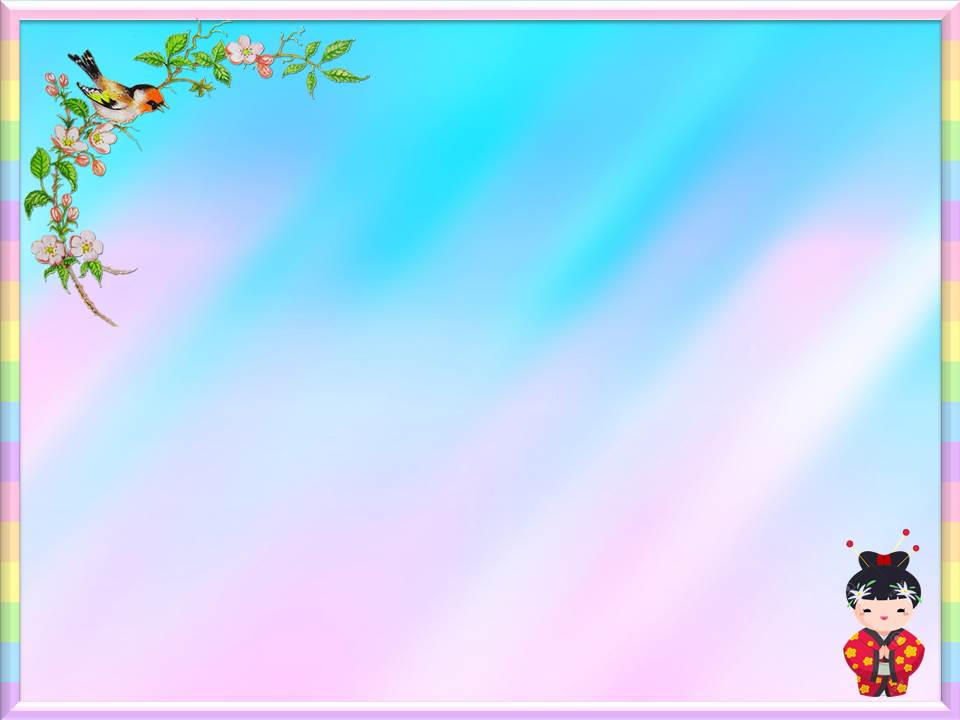 Тема урока: 
Где зимуют птицы?
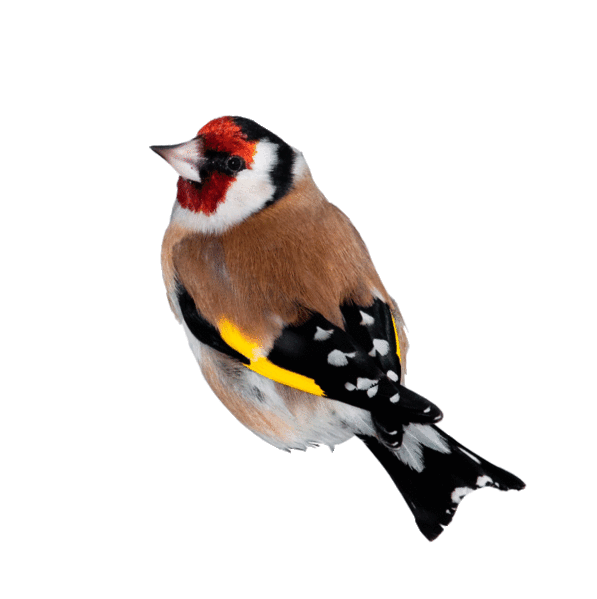 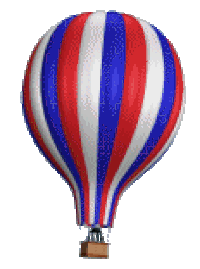 Остановка «Загадочная"
Физкультминутка
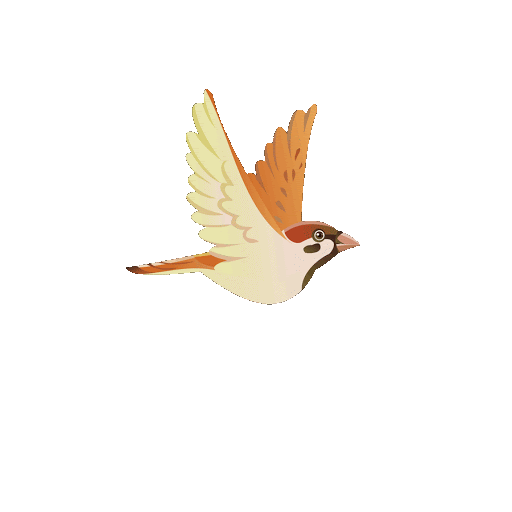 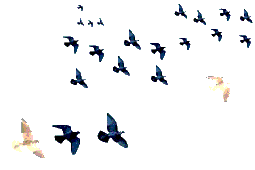 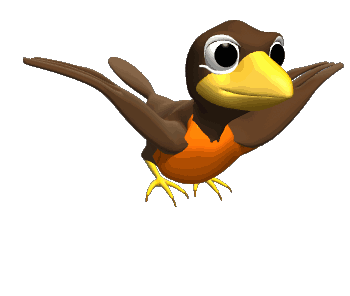 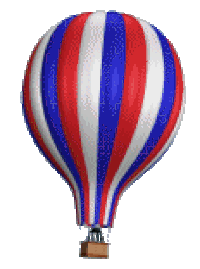 Остановка «Групповая»
Кольцевание птиц
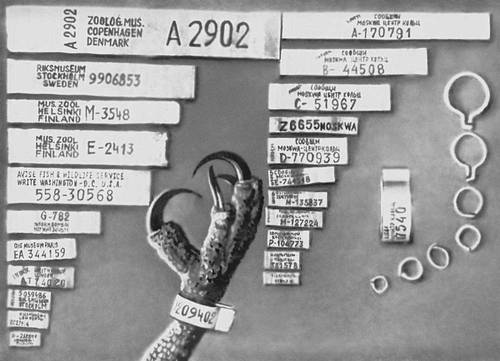 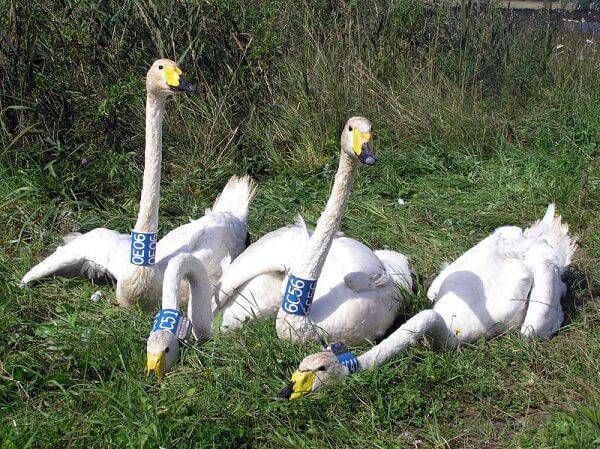 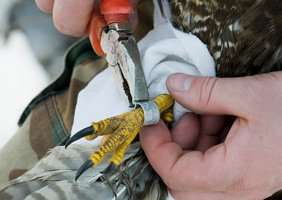 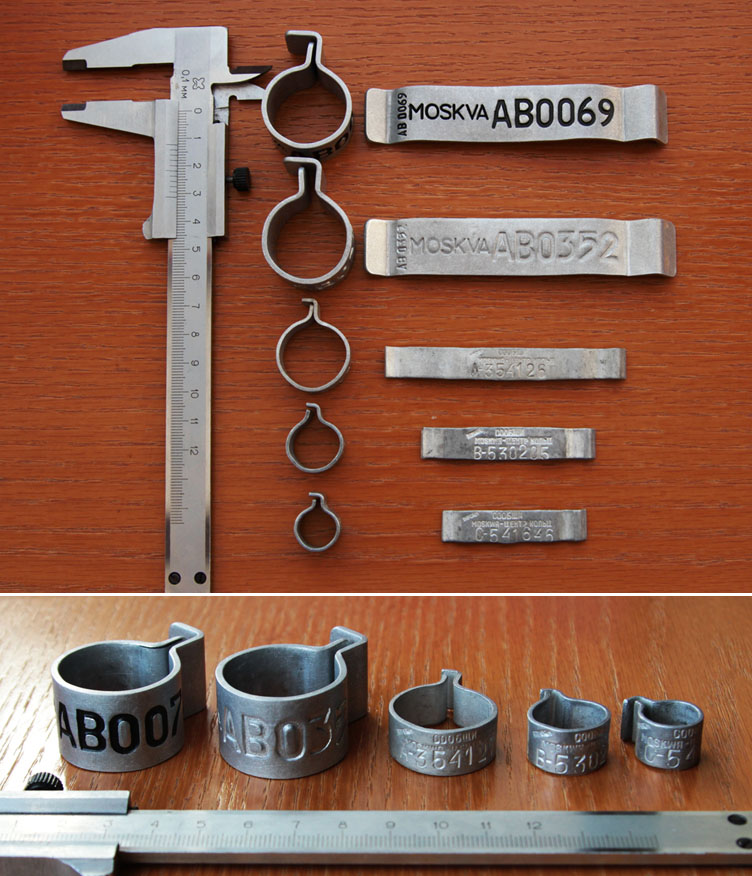 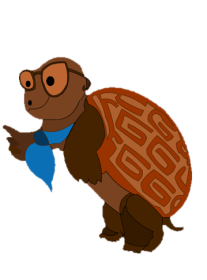 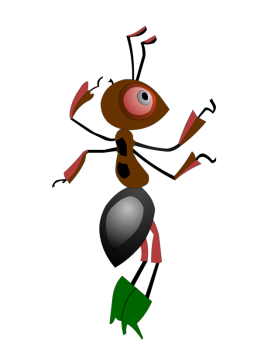 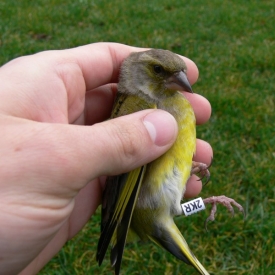 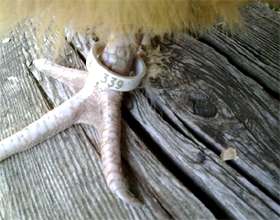 Остановка «Работа в паре»
зяблик
синица
жаворонок
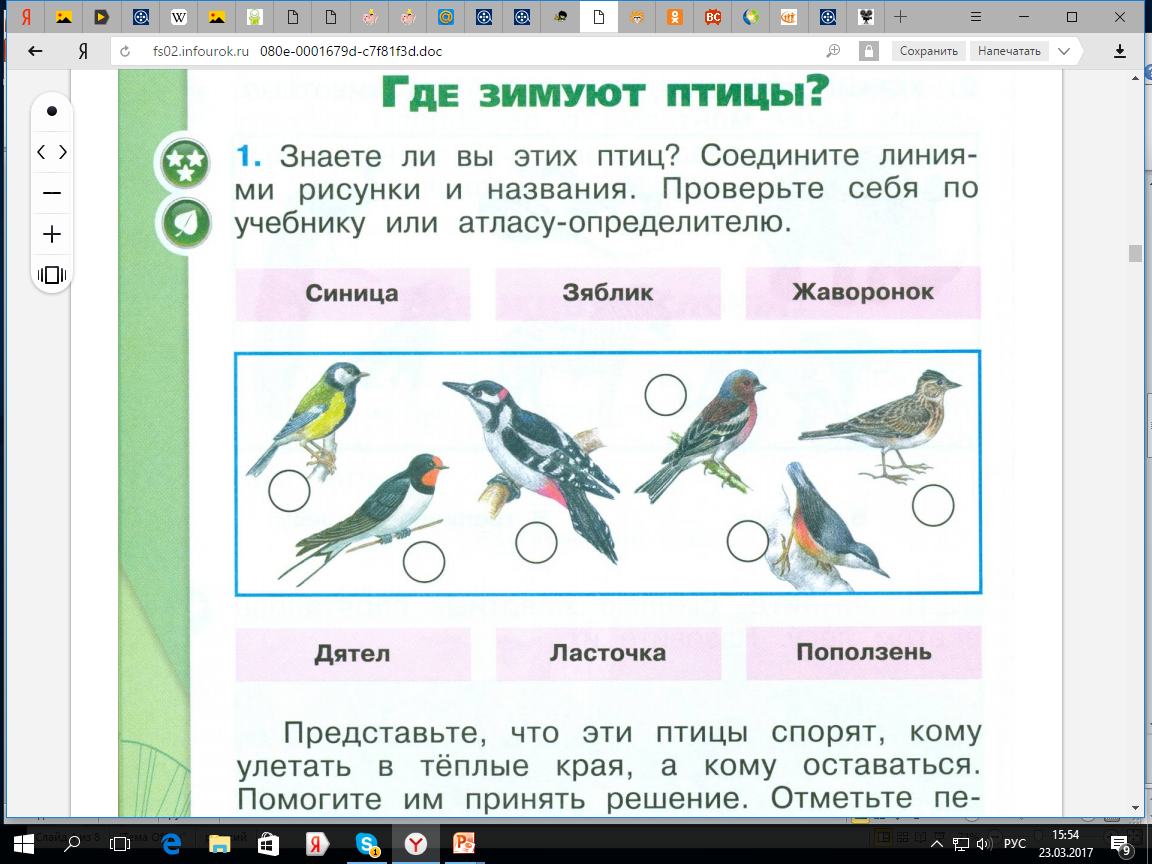 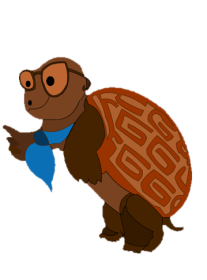 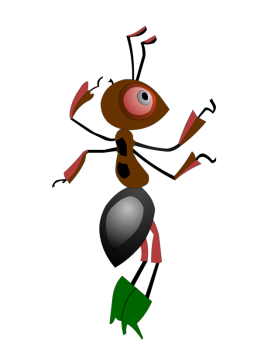 дятел
ласточка
поползень
Остановка «Работа в паре»
зяблик
синица
жаворонок
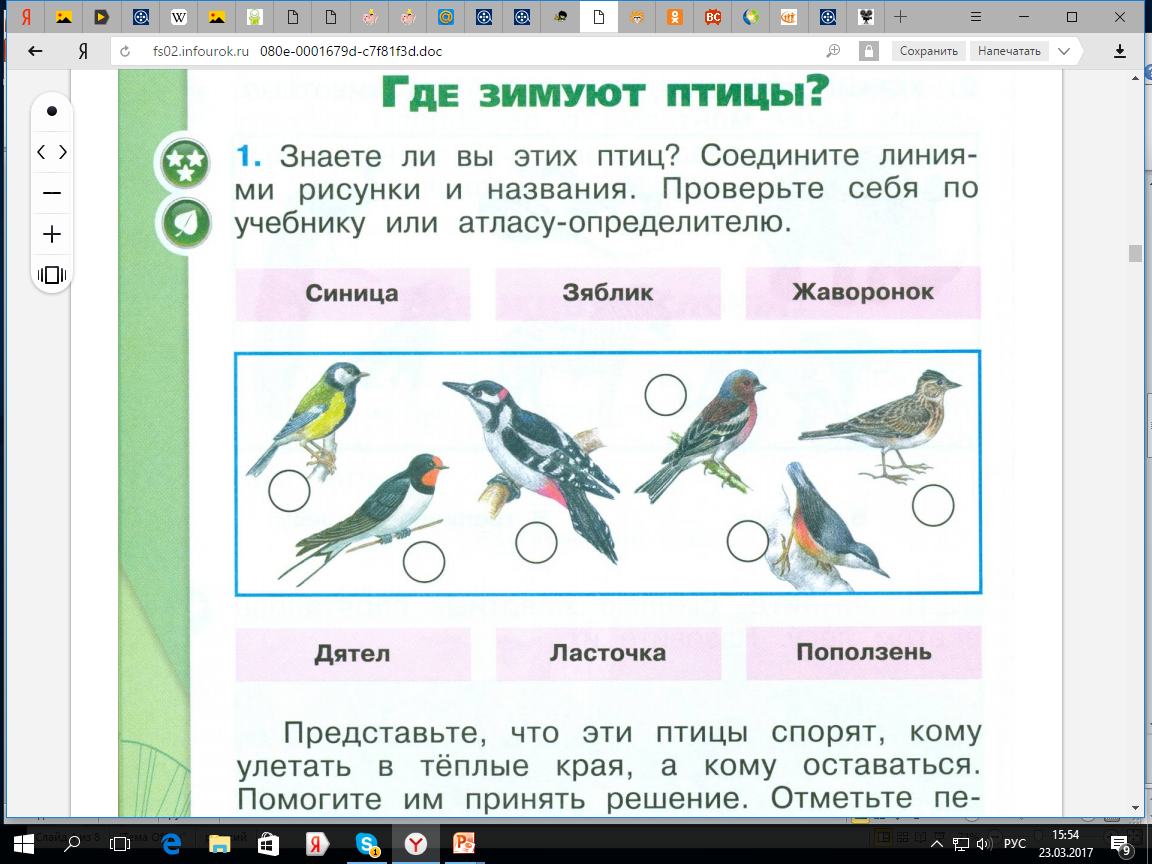 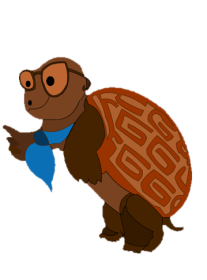 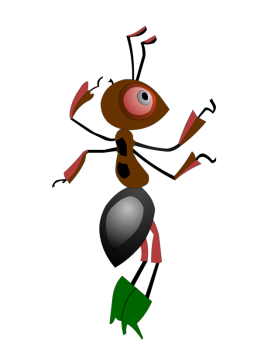 дятел
ласточка
поползень
Рефлексия
1.Сегодня я узнал(а)…
2. Я научился различать…
3.Теперь я могу объяснить…
Спасибо
за урок !
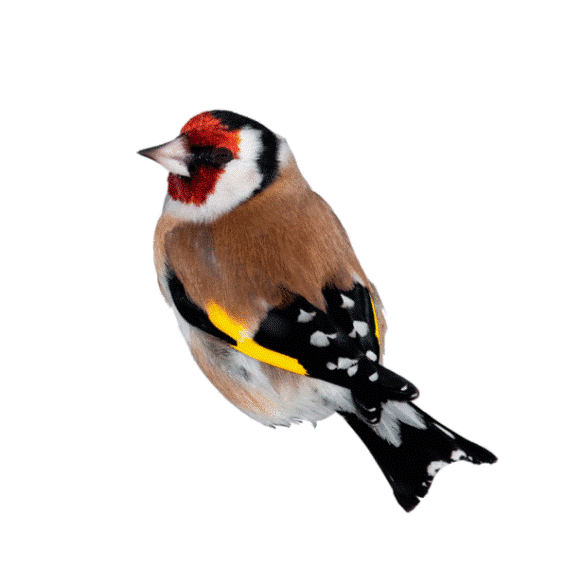 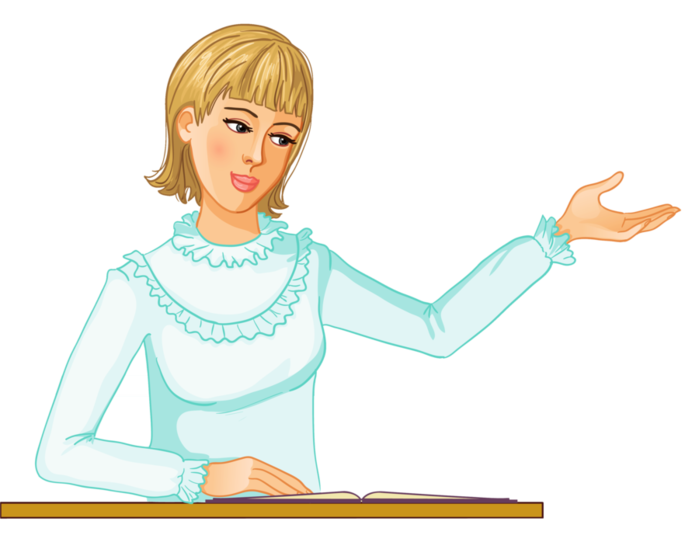 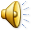